Life Cycles
I know what affects the growth of plants; that plants need water, soil, space, sunlight and air to grow.
I can describe how to care for plants and animals (pets).
I can sequence the life cycle of specific animals.
I can investigate factors that affect the growth and development of living things.
I am beginning to understand and describe the things I need as a child to grow and develop.
rshp.scot
The life cycle of the butterfly
An adult butterfly lays an egg
The egg hatches to a caterpillar (larva)
The caterpillar forms a chrysalis or pupa
The chrysalis matures into a butterfly.
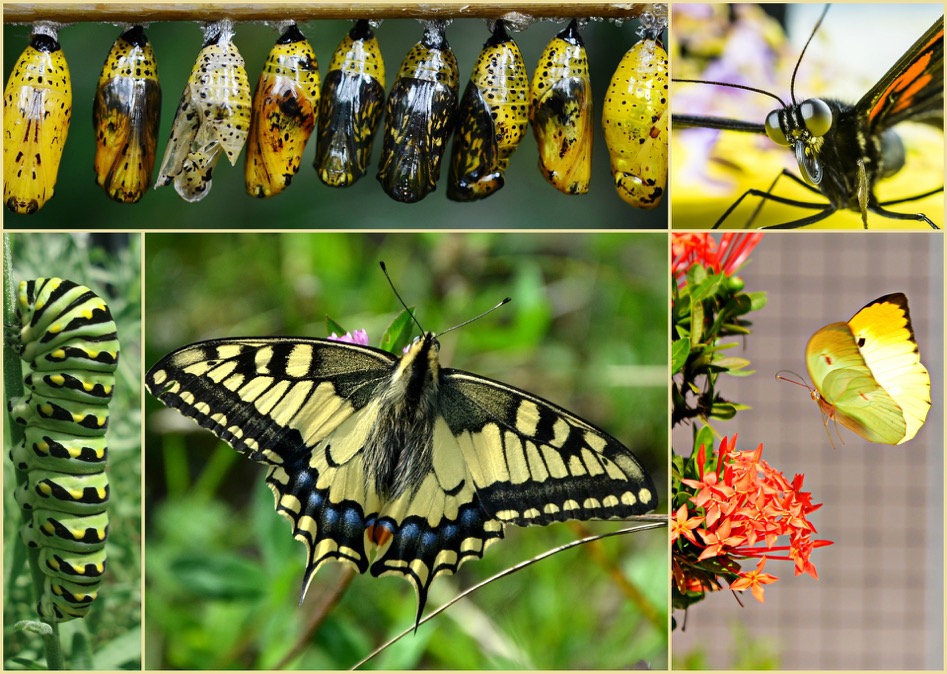 rshp.scot
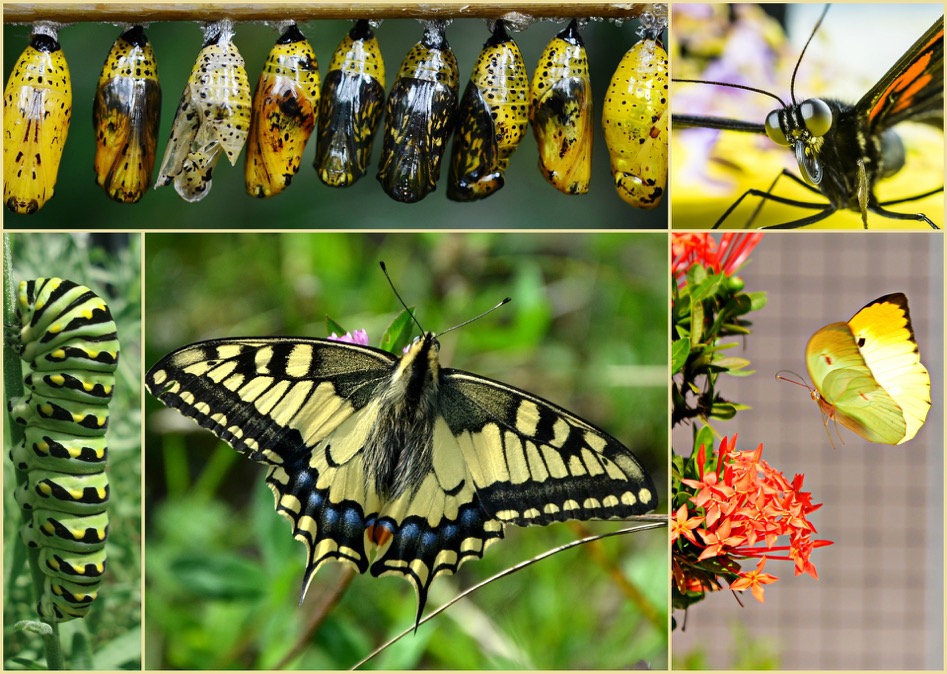 Film: 
The life cycle of the butterfly
https://youtu.be/O1S8WzwLPlM (duration 5 minutes 15 seconds)
rshp.scot
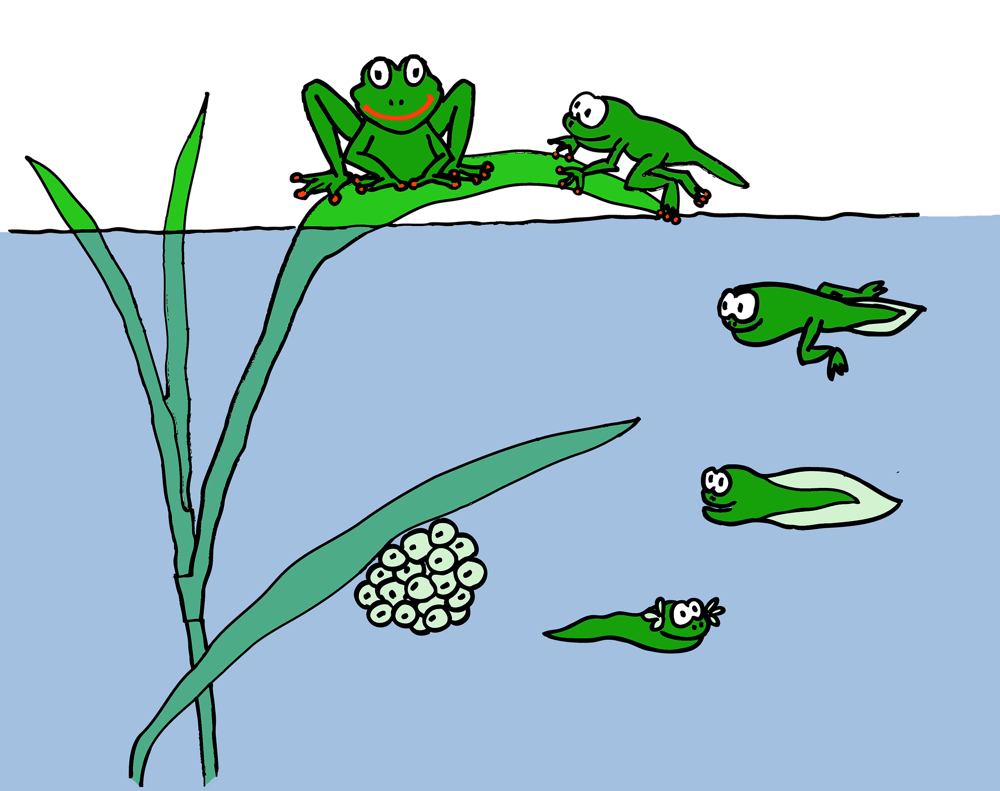 The life cycle of the frog
The female frog lays eggs and the male frog fertilises them.
The eggs hatch and become early tadpoles
Then the tadpoles grow and become froglets
Then the little froglets become frogs.
rshp.scot
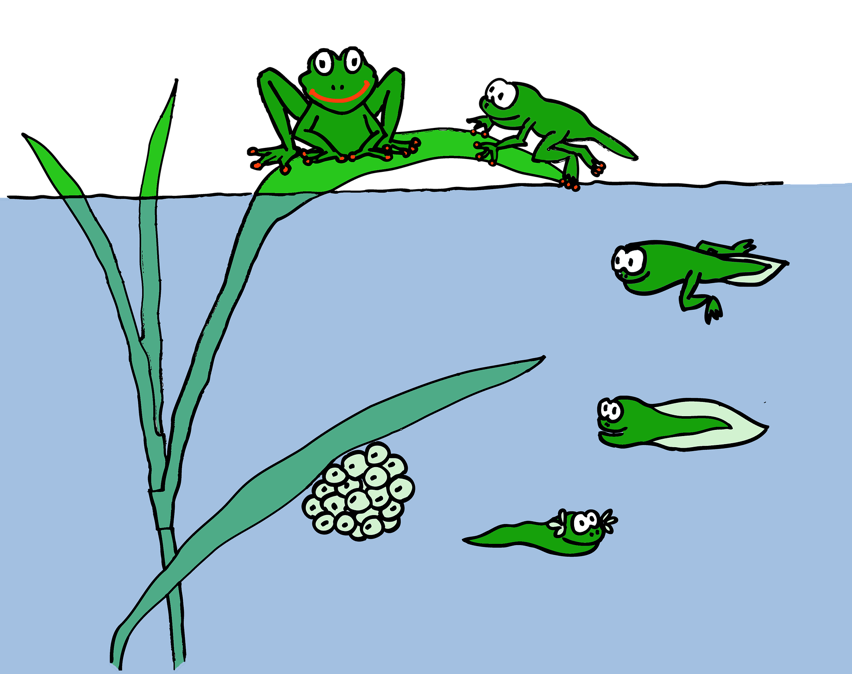 Film: 
The life cycle of the frog
https://youtu.be/FIXoJYbBls0 (duration 5 minutes 6 seconds)
rshp.scot
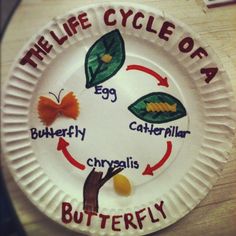 Activity: Life-cycle wheel

Choose either the frog or the butterfly and create a life-cycle wheel.
rshp.scot
Activity: Life-cycle wheel
The life cycle of the butterfly
An adult butterfly lays an egg
The egg hatches to a caterpillar (larva)
The caterpillar forms a chrysalis or pupa
The chrysalis matures into a butterfly.
The life cycle of the frog
The female frog lays eggs and the male frog fertilises them.
The eggs hatch and become early tadpoles
Then the tadpoles grow and become froglets
Then the little froglets become frogs.
rshp.scot
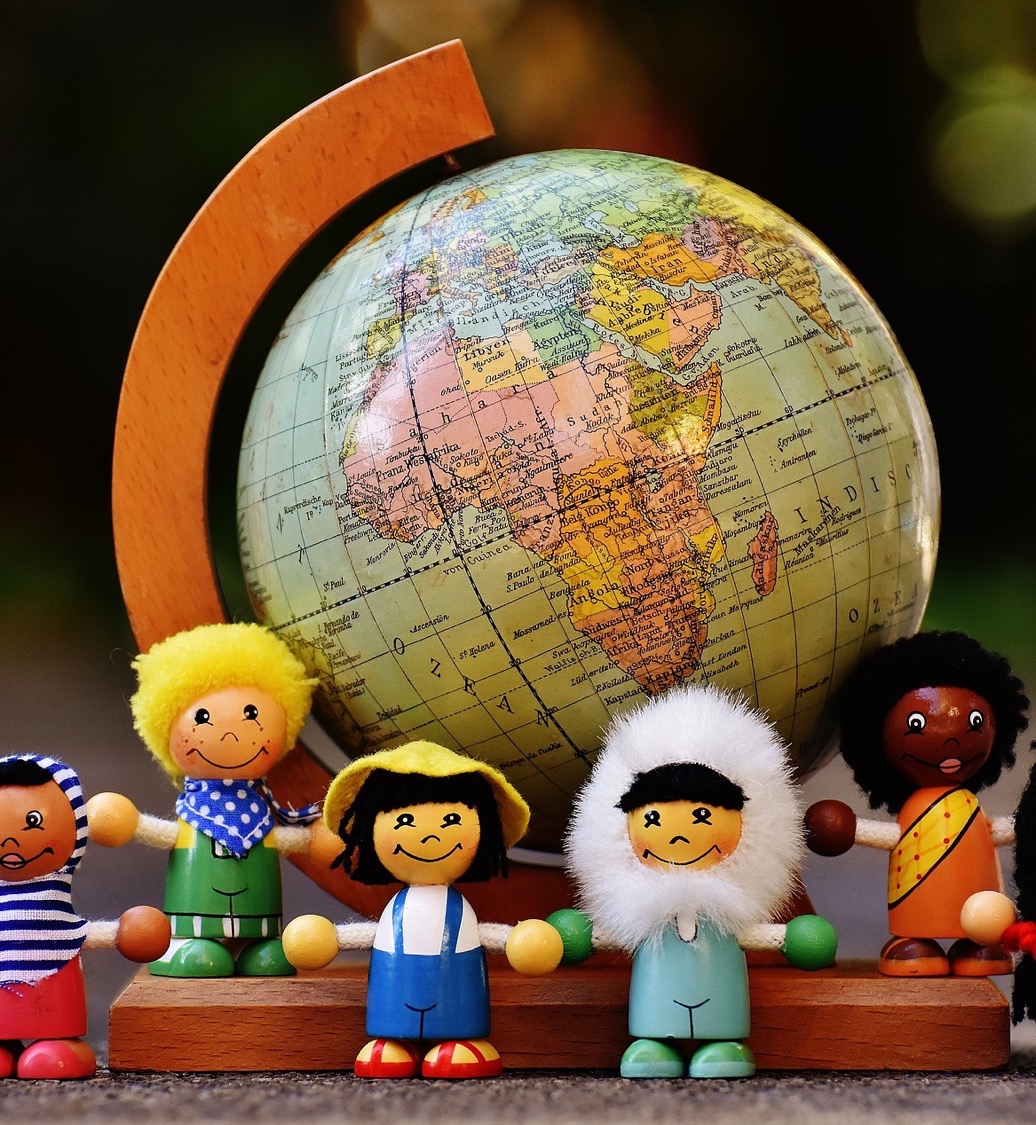 In this class, we are all individuals, different, unique and special.
rshp.scot